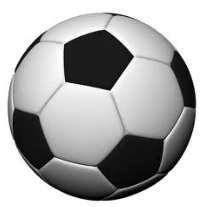 3D Figures and Nets
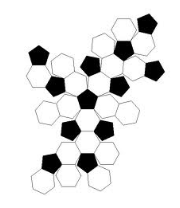 Parts of a Polyhedron
Remember:
A polyhedron
is a 3D figure 
made up of 
polygons.
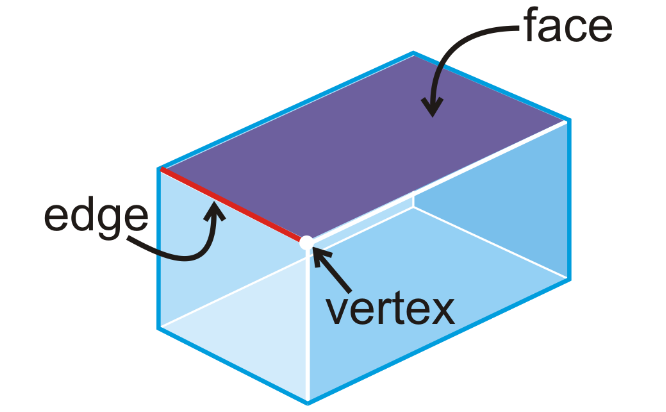 Different Types of Faces
Remember that lateral means ‘side,’ so the lateral faces are the faces on the side of the polyhedron.
The shapes that define the polyhedron are also called bases. For example, the polyhedron below is called a triangular prism because the bases are triangles.
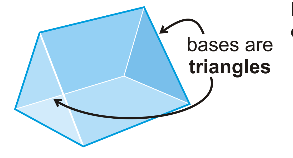 The face that the polyhedron ‘stands on’ is called the base.
Net
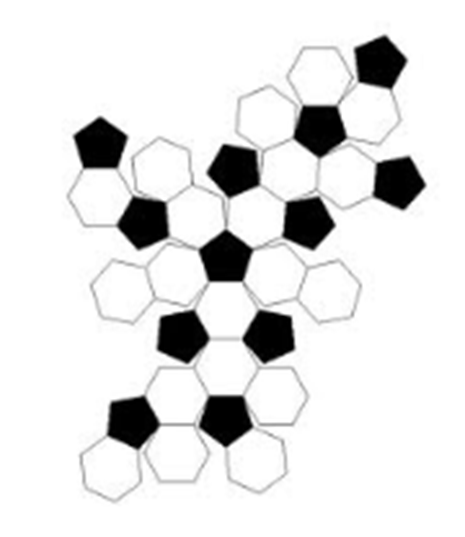 A Net is how a 3D figure looks when it is unfolded into a 2D shape.
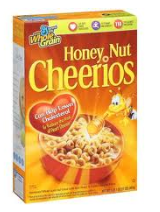 Rectangular Prism
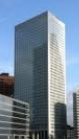 3 Dimensional
Net
6 Faces
12 Edges
8 Vertices
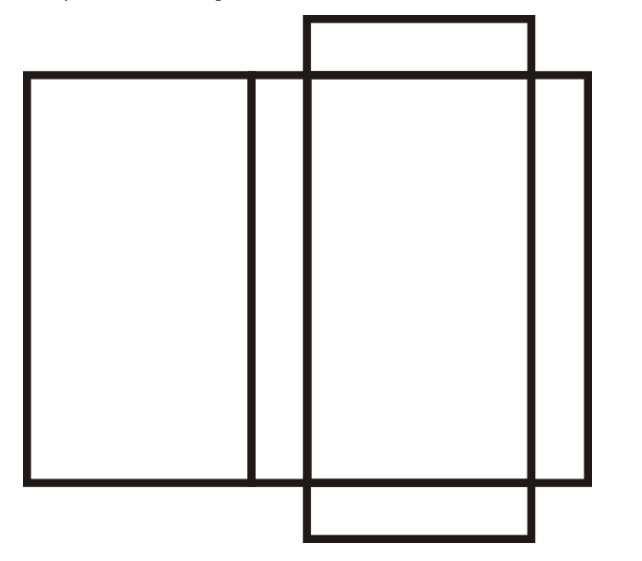 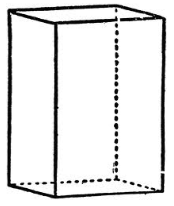 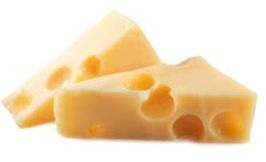 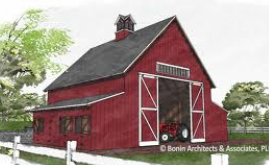 Triangular Prism
3 Dimensional
Net
5 Faces
9 Edges
6 Vertices
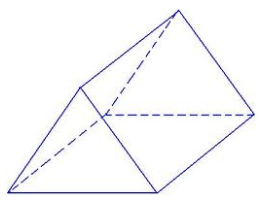 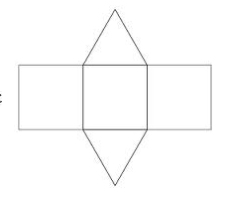 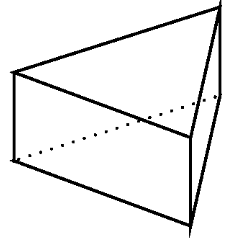 Square Prism (CUBE)
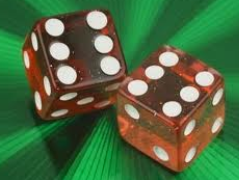 3 Dimensional
Net
6 Faces
12 Edges
8 Vertices
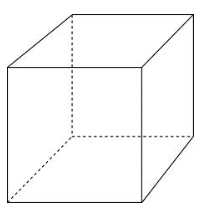 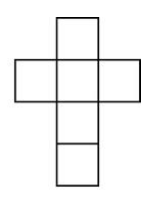 I’m a cube, too! 
Ice Cube
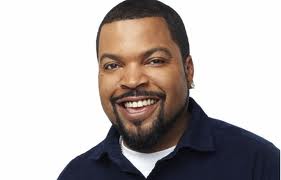 Which one is incorrect?
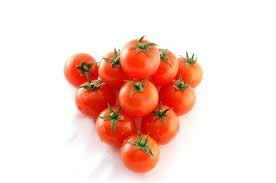 Triangular Pyramid
3 Dimensional
Net
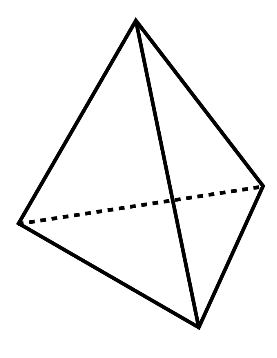 4 Faces
6 Edges
4 Vertices
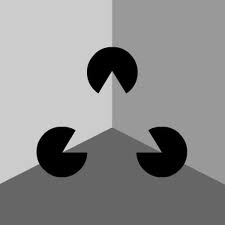 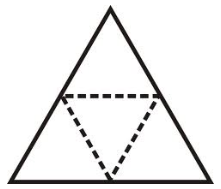 Square Pyramid
3 Dimensional
Net
5 Faces
8 Edges
5 Vertices
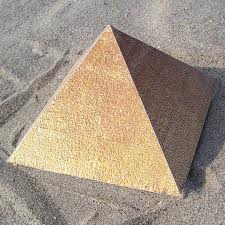 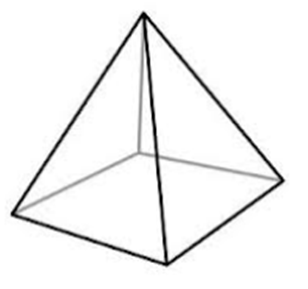 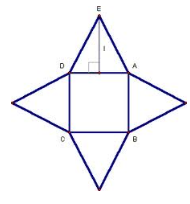 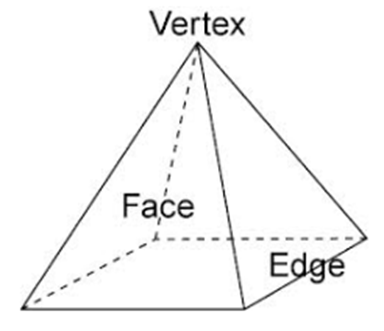 Is It a Prism or a Pyramid?
The pyramid only has one base!



The prism 
has two bases!
The most common mistake students make is to mix up the prism and the pyramid. 

They call a triangular prism a triangular pyramid, and they call a triangular pyramid a triangular prism.

Let’s avoid that mistake now… What is the difference between a prism and a pyramid?
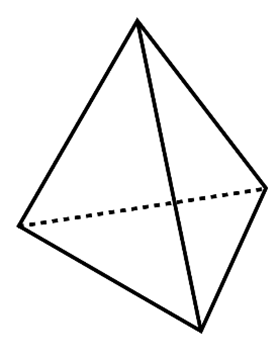 BASE